Техничко цртање у грађевинарству
Утврђивање
Грађевински објекти се на техничким цртежима најчешће приказују на 3 начина:
1. ПЕРСПЕКТИВА
2. ОРТОГОНАЛНА ПРОЈЕКЦИЈА
3. ПОМОЋУ ПРЕСЈЕКА
ПЕРСПЕКТИВА
Ово је најприроднији изглед објекта. Заснива се на природном закону да се удаљавањем од посматрача објекат или његови дијелови сразмјерно смањују и сви нестају у једној тачки. Овај цртеж се не котира.
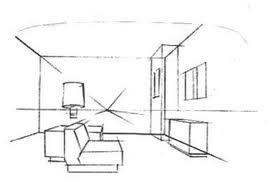 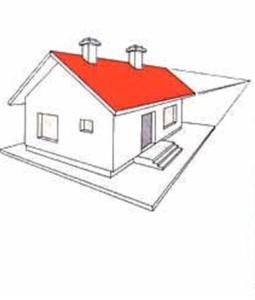 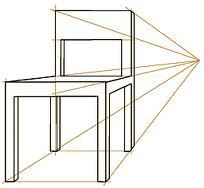 ОРТОГОНАЛНА ПРОЈЕКЦИЈА
Ортогонална или нормална пројекција је за разлику од перспективе дводимензионалан цртеж на којем се објекат представља са више страна – изглед спреда, изглед одозго, задња страна објекта,…
    Ортогонално = нормално = под правим углом (90°)
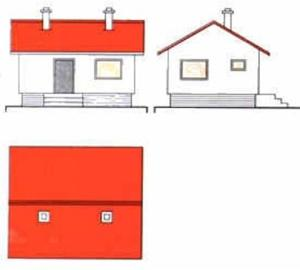 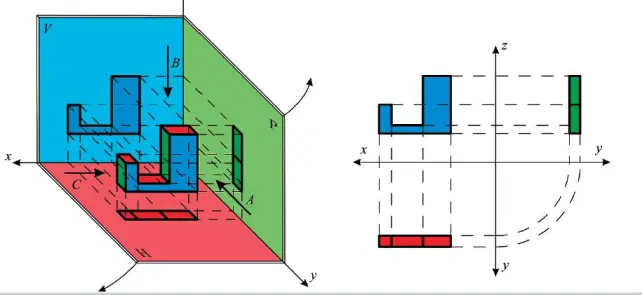 ПРЕСЈЕЦИ
Ови цртежи се користе за приказивање унутрашњости објекта. Постоје 2 врсте пресјека:
   1. Хоризонтални пресјек                                    
   2. Вертикалан пресјек
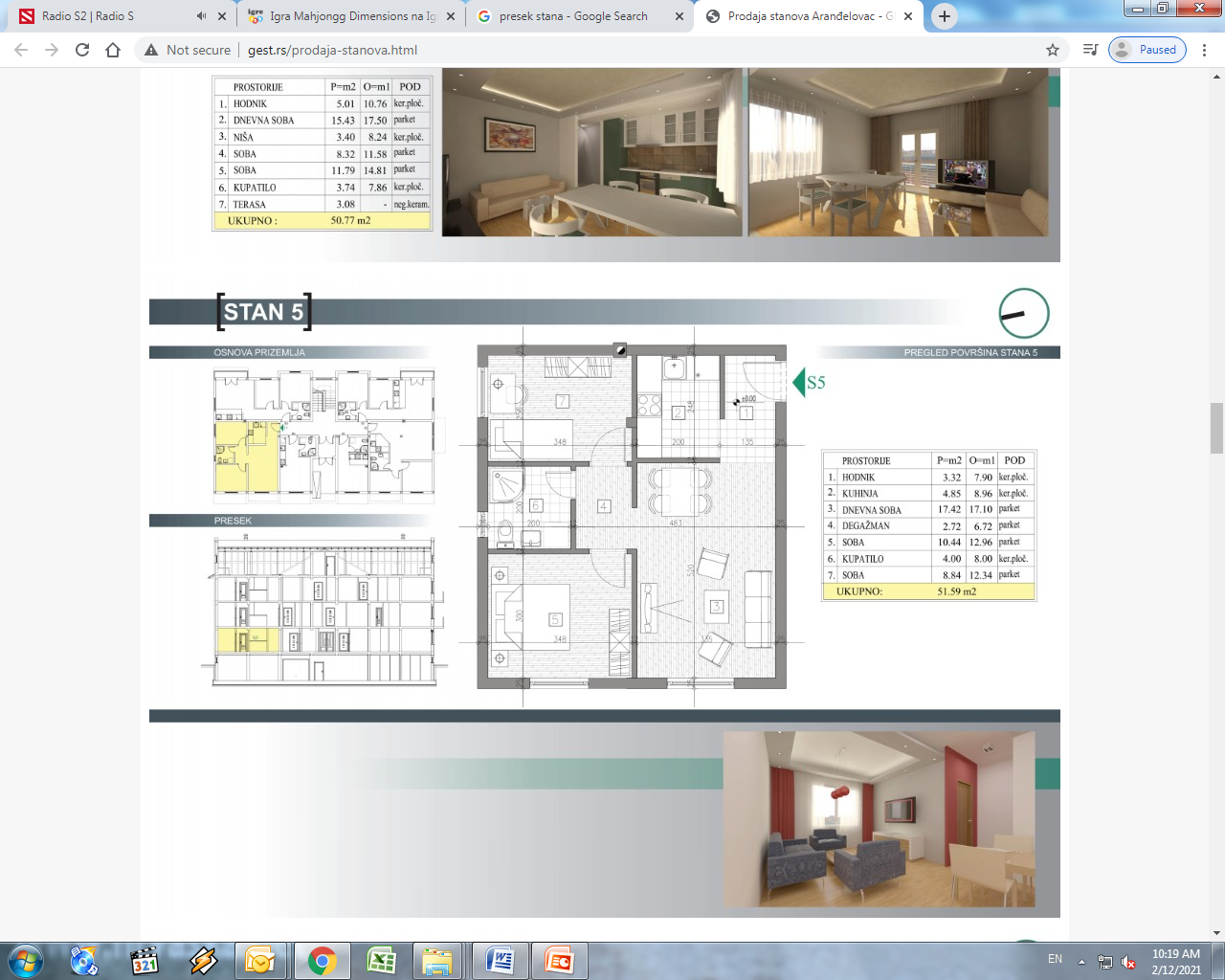 СИМБОЛИ И ОЗНАКЕ У ГРАЂЕВИНАРСТВУ

Сваки дио грађевинског објекта, намештаја или опреме приказује се на цртежу одређеним симболом који је познат у цијелом свету. На тај начин се омогућава графичка комуникација између пројектаната и извођача радова.
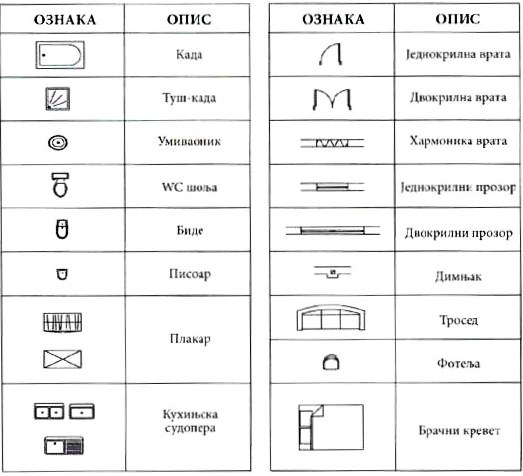 ХВАЛА НА ПАЖЊИ!